Purpose of the Sons of Union Veterans of the Civil War
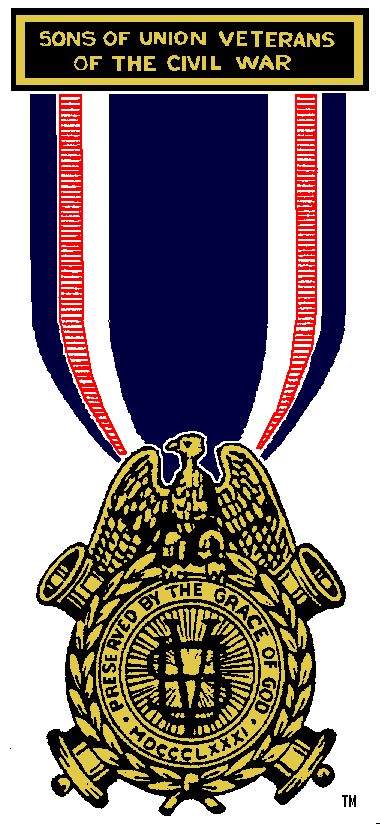 Preserve and Perpetuate the Grand Army of the Republic and their sacrifice for the maintenance of the Union
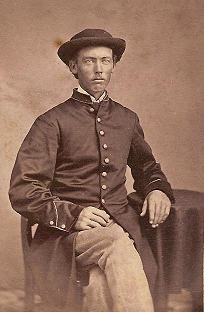 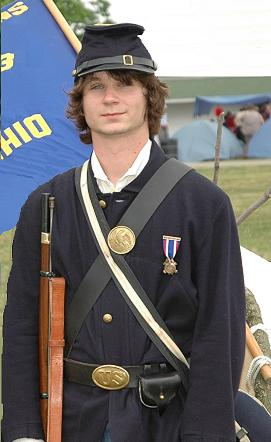 Ensure the proper observance of Memorial Day
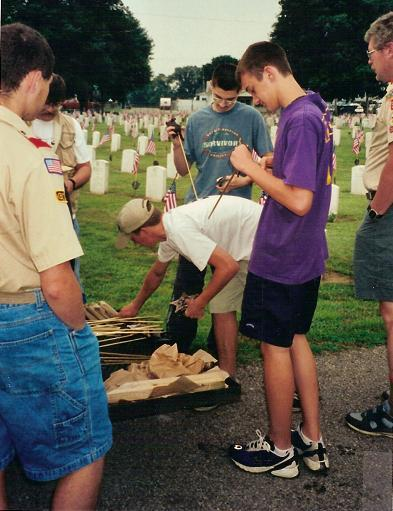 Honor Union Veterans
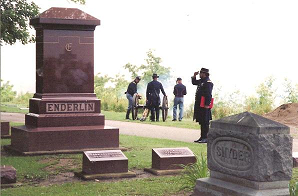 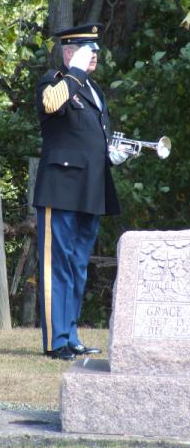 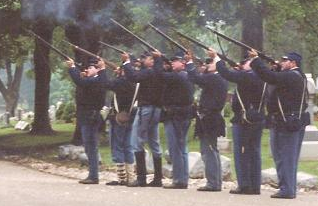 Union Veterans are honored by members participating as honor guards, master of ceremonies, and in parades.
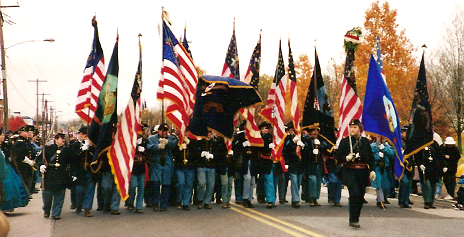 The Last Union Civil War Veteran Project’s goal is to mark the final resting place of the Last Union Civil War Veteran of each county and parish in the US
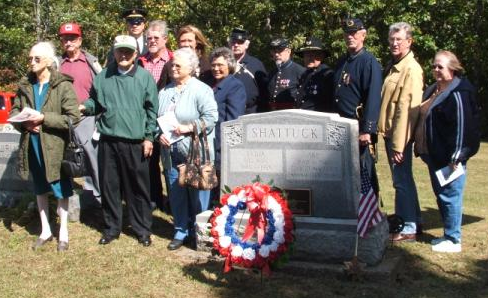 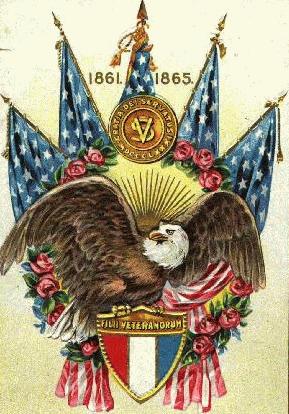 To aid and assist worthy members of our order
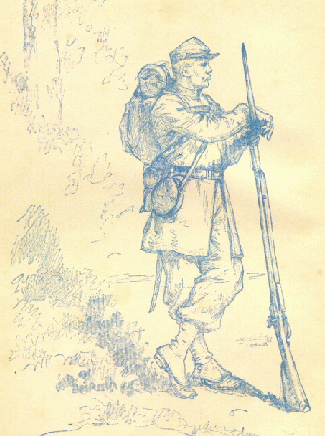 To inculcate patriotism & love of country and  spread & sustain the doctrine of equal rights, universal liberty & justice to all.
Through living history presentations members provide patriotic education to the community.
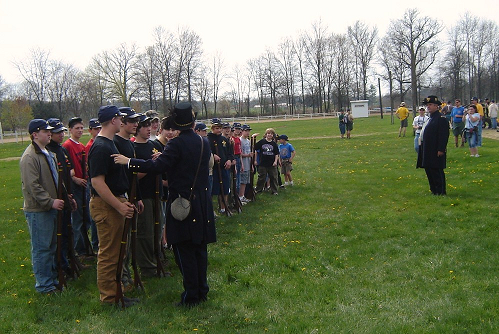 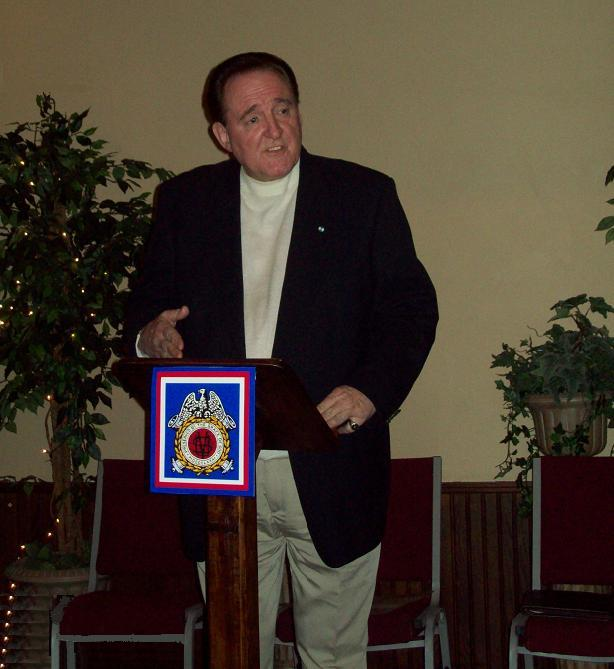 Members discuss the 
Civil War
 and related 
  topics to various community organizations.
Patriotism is encouraged by providing awards for youth leaders in ROTC & Scouting programs
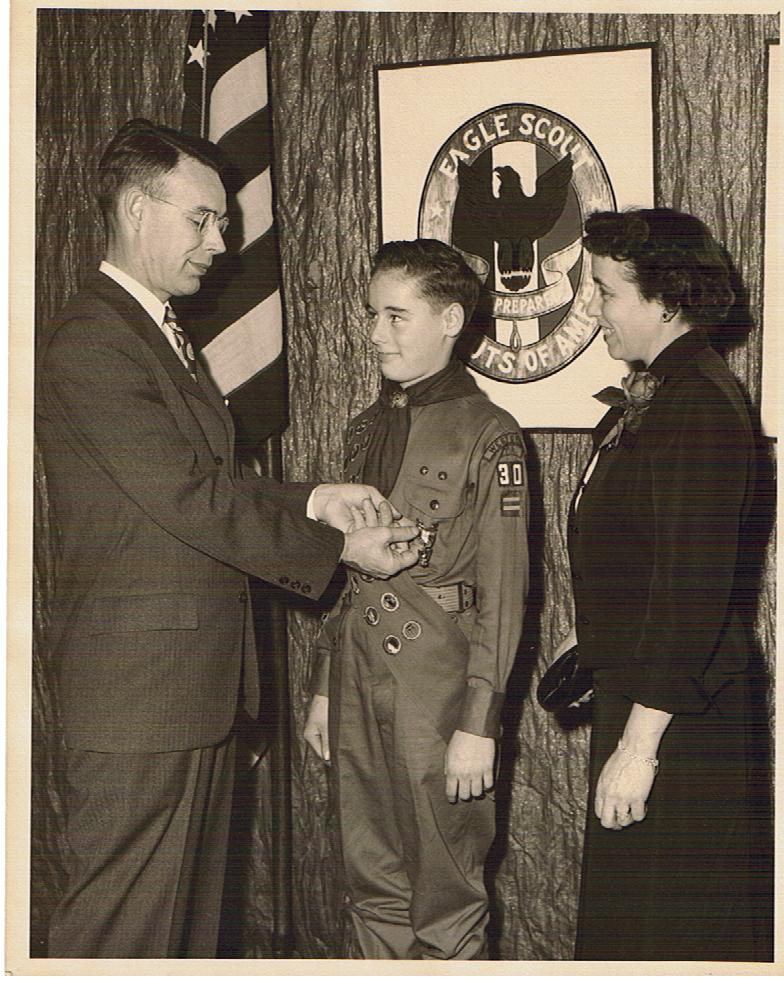 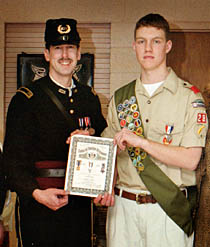 Civil War Education is provided to area schools.
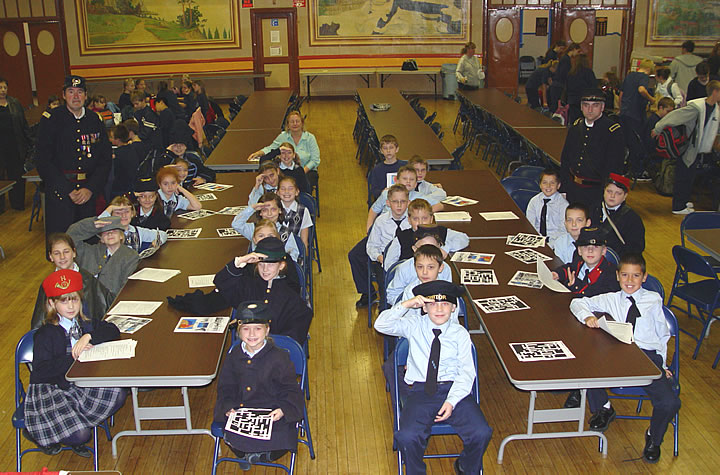 Sponsored by the Sons  of  Union Veterans of the Civil War  
http://www.suvcw.org
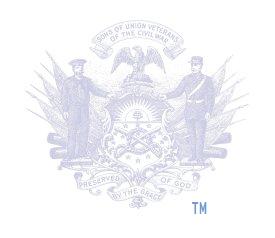